More than 1 – rule 7
Grammatik
Add –e and an umlaut where possible to single syllable feminine nouns.
die Ängste
die Angst 
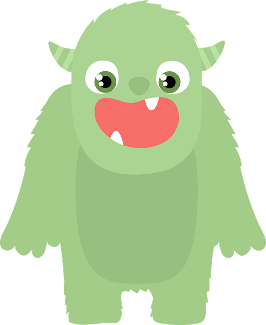 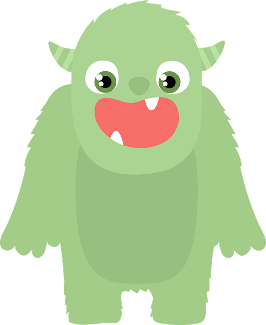 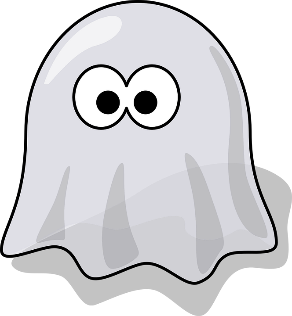 Remember: the word for ‘the’ is ‘die’ for all plural nouns.
die Städte
die Stadt 
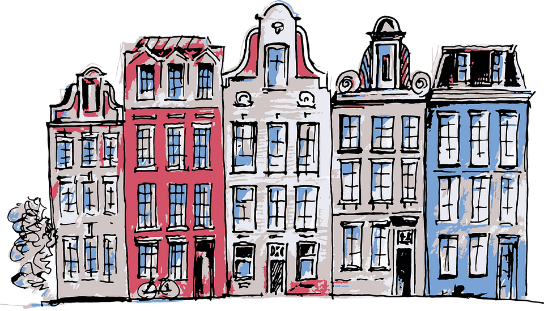 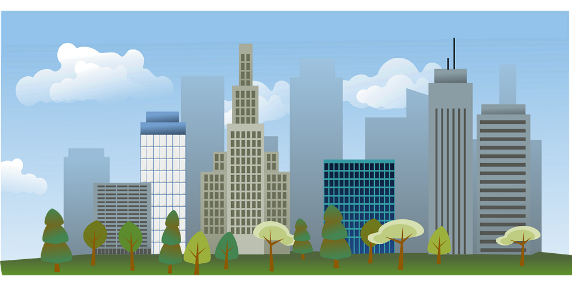 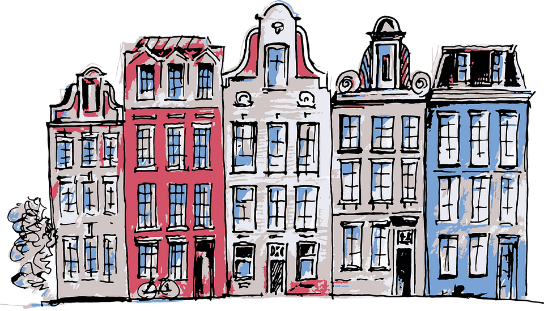 [Speaker Notes: F/H
Timing: 1 minute
Aim: to present plural rule 7.Procedure:Click through the animations.]
More than 1 – rule 7
hören
Hör zu. Wie viele? Schreib eins oder zwei
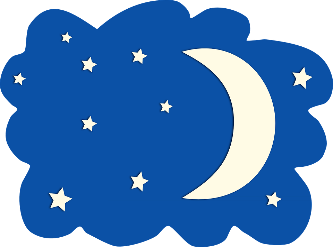 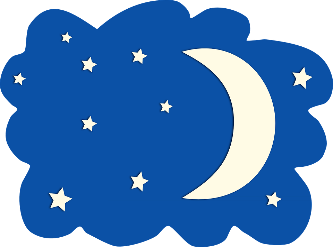 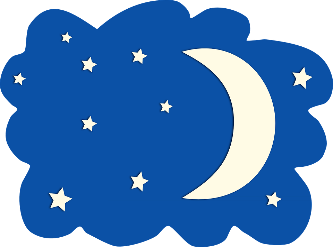 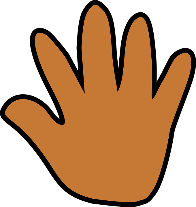 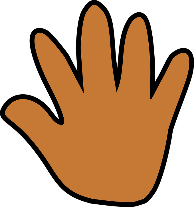 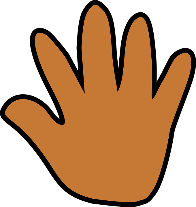 5
1
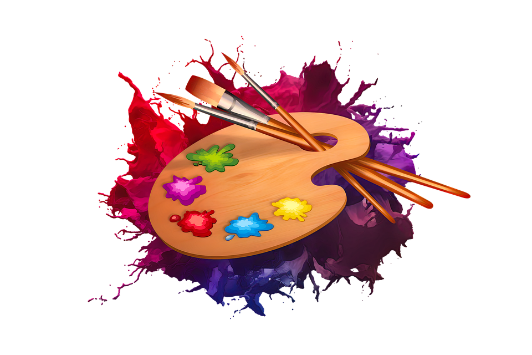 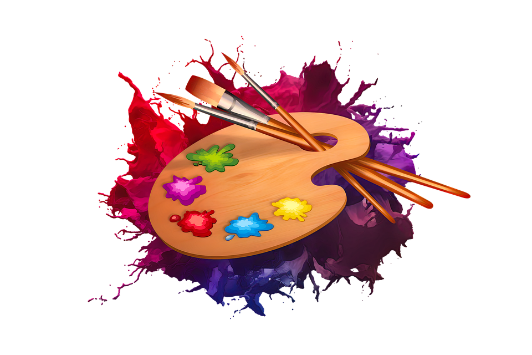 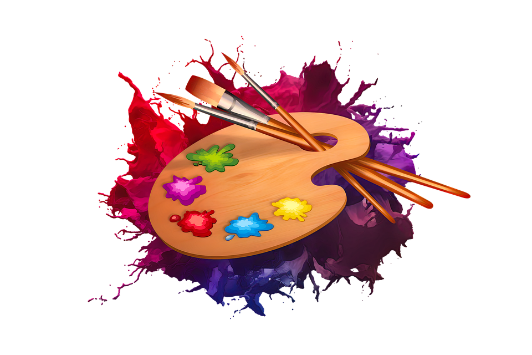 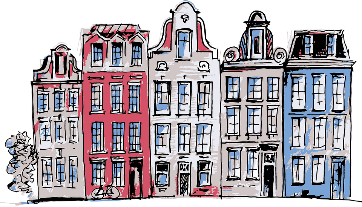 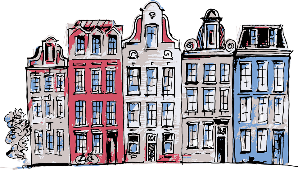 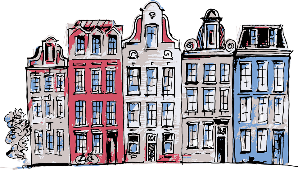 2
6
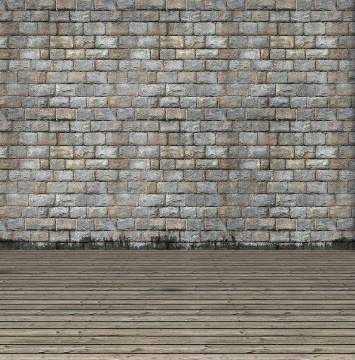 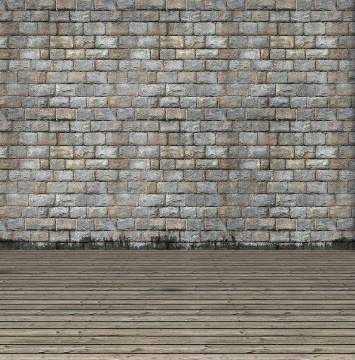 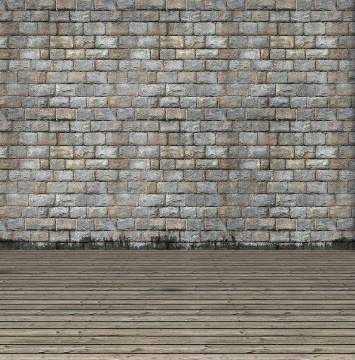 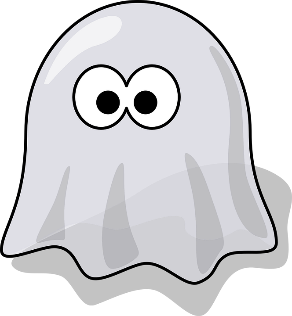 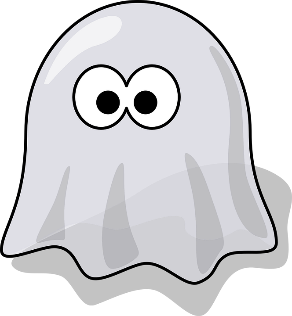 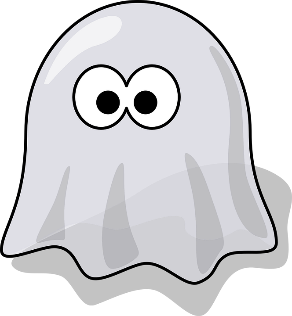 7
3
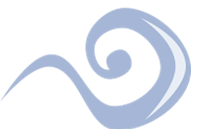 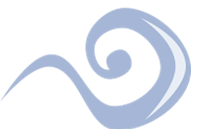 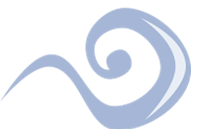 [power]		     [powers]
4
8
[Speaker Notes: F/H
Timing: 4 minutesAim: to practise distinguishing between the plural and singular forms of rule 7 nouns (listening).
Procedure:1. Click on the buttons to play the nouns.
2. Students determine whether they have heard a singular or plural noun. As these are feminine nouns, they will have to listen carefully to the noun itself rather than the article which will always be die.
3. Click to bring up the answers one by one.

Transcript
1. die Hände
2. die Städte3. die Wand
4. die Luft
5. die Nächte
6. die Kunst
7. die Angst
8. die Mächte

Note: Macht is H only.]
More than 1 – rule 8
*Ereignis – event
Grammatik
Nouns ending in  –nis add –se.
die Ereignisse
das Ereignis* 
Remember: the word for ‘the’ is ‘die’ for all plural nouns.
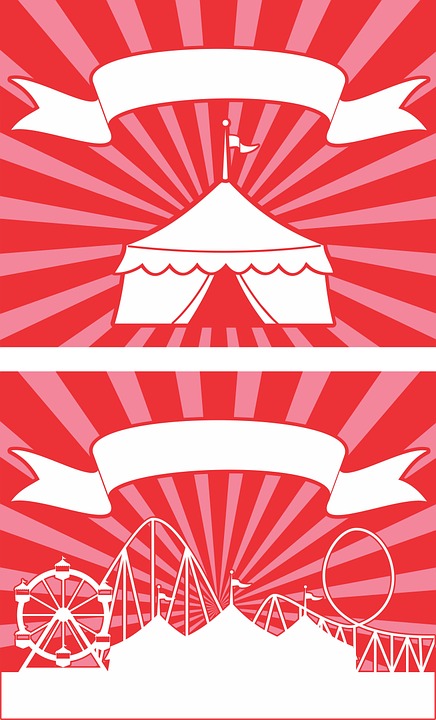 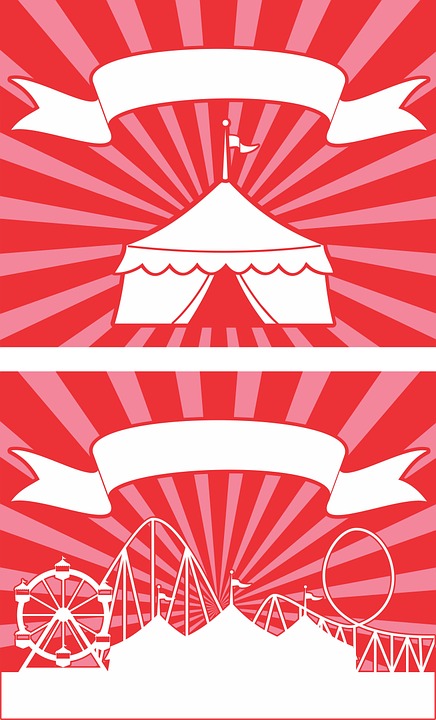 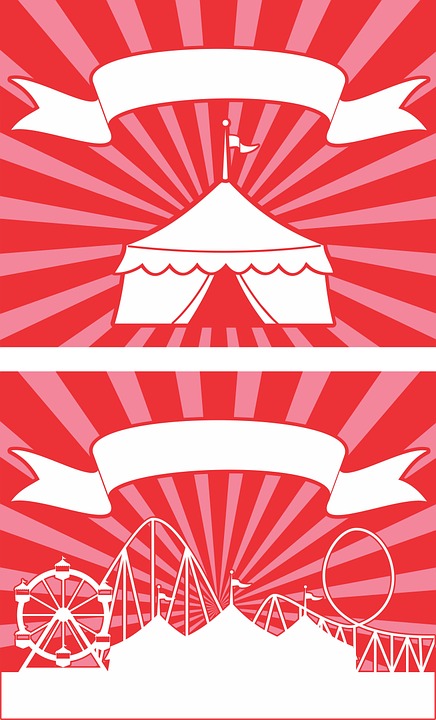 die Ergebnisse
das Ergebnis 
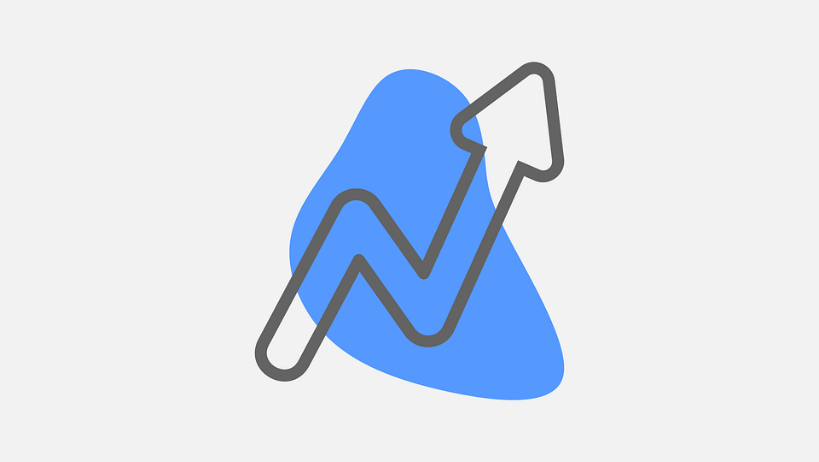 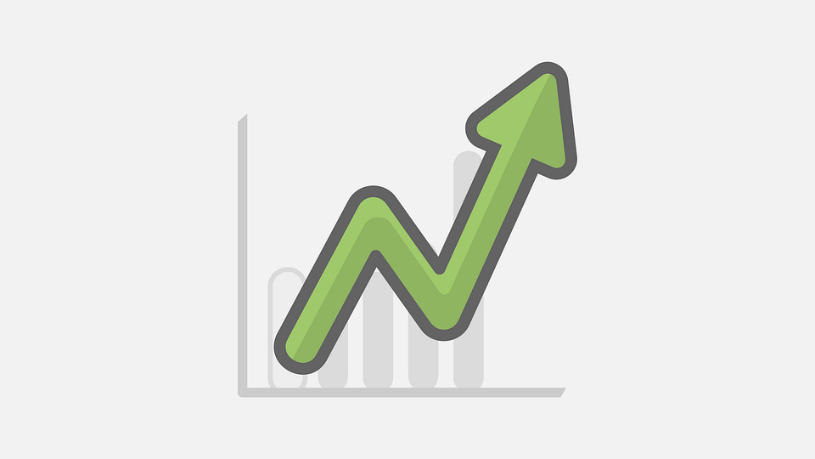 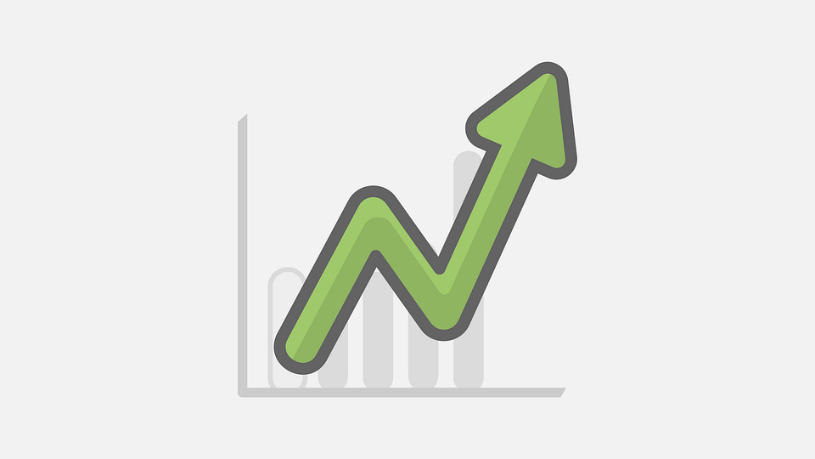 [Speaker Notes: F/H
Timing: 1 minuteAim: to present plural rule 8.Procedure:Click through the animations.]
More than 1 – rule 8
sprechen
20
Sag die Singular- und Pluralformen.
die Erkenntnis
die Kenntnis
das Verhältnis
(insight)
(knowledge)
(relationship)
das Zeugnis
die Erlaubnis
das Verständnis
(permission)
(certificate)
(understanding)
0
das Gefängnis
das Bedürfnis
das Ergebnis
Los!
(need)
(prison)
[Speaker Notes: F/H
Timing: 1 minuteAim: to practise the application of plural rule 8 in oral production.

Note: Although most of these words do not appear on the vocab list (9 for F and 7 for H), this is a useful exercise to practise applying plural rule 8 that students have just learned. It is also good phonics practise for students to pronounce unknown words and we do not rule out a role for incidental learning. Some students will pick up additional words useful to them along the way. 
Procedure:1. Students practise individually or in pairs, saying first the singular and then the plural form of each word, within the 20 seconds.
2. Remind them to change the article to ‘die’ every time.
3. After 2-3 rounds of practice, the teacher can complete the activity, with a choral round, setting the timer again and clicking to highlight the order of the words, so that all students are saying the same thing.

Word frequency of unknown words (1 is the most frequent word in German): Verhältnis [668] Kenntnis [H only] [1536] Erkenntnis [1328] Verständnis [H only] [1578] Erlaubnis [n/a] Zeugnis [4456] Bedürfnis [1824] Gefängnis [2523] Source:  Jones, R.L. & Tschirner, E. (2019). A frequency dictionary of German: core vocabulary for learners. Routledge]
Grammatik
Verbs into nouns
Use any German infinitive as a noun by capitalising it:
wandern
Wandern
das
hiking, going walking
to hike, (go on a) walk
➜
All such nouns are neuter, so take the article das.
You can use these nouns with or without das:
Ich mag Wandern.
Ich mag das Wandern.
➜
I like hiking, going walking.
You may choose to add das for emphasis or with specific examples:
Das Wandern hier ist so schön.
➜
The hiking here is so nice.
Noun-verb phrases become compound nouns:
Karten spielen
(das) Kartenspielen
➜
playing cards, card playing
to play cards
[Speaker Notes: Timing: 2 minutesAim: to revisit the concept of nominalisation of verbs, and to present new information about the use or omission of the article das.

Procedure:1. Click through to present the information.
2. Elicit English and/or German meanings as appropriate.]
hören
Welche Form ist richtig?
Hör zu.  Schreib 1- 8 und V (verb) oder NV (nominalised verb).
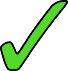 I will hike/go hiking.
1
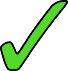 That’s a promise.
2
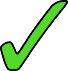 For me sleep(ing) is important.
3
Don’t forget your homework.
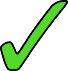 4
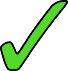 We know a lot about the topic.
5
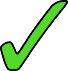 I like helping.
6
Playing cards is not allowed.
7
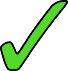 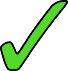 You’re not allowed to take food.
8
[Speaker Notes: Timing: 5 minutesAim: to practise the recognition of and written distinction between infinitive verbs and their noun forms, depending on their function and meaning in the sentence.

Procedure:1. Explain the task. Students will listen to full sentences and choose the infinitive verb or nominalised verb, depending on the sentence.
2. Do number 1 with students as an example. Click to listen. Prompt students to consider the other words in the sentence. ‘Ich werde’ (I will/am going to) – what must follow?  What does the whole sentence mean? Click to confirm the answers and reveal the English sentence meaning.
3. Continue with items 2 – 7.  We suggest giving feedback item by item with this task and have set the animations accordingly.

Transcript:1. Ich werde wandern.
2. Das ist ein Versprechen.
3. Für mich ist Schlafen wichtig.
4. Hausaufgaben nicht vergessen.
5. Wir wissen viel über das Thema.
6. Ich mag es zu Helfen.
7. Das Kartenspielen ist nicht erlaubt.
8. Man darf kein Essen mitnehmen.]
Grammatik
*das Herz – heart
More than 1 – rule 9
Remember: the word for ‘the’ is ‘die’ for all plural nouns.
Some neuter nouns add –(e)n.
➜
die Augen
das Auge
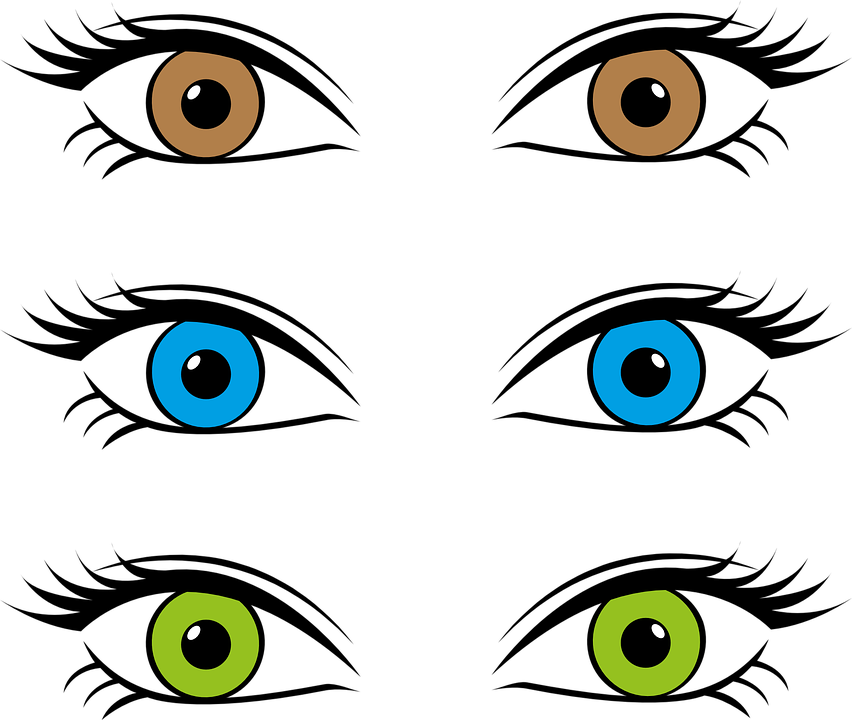 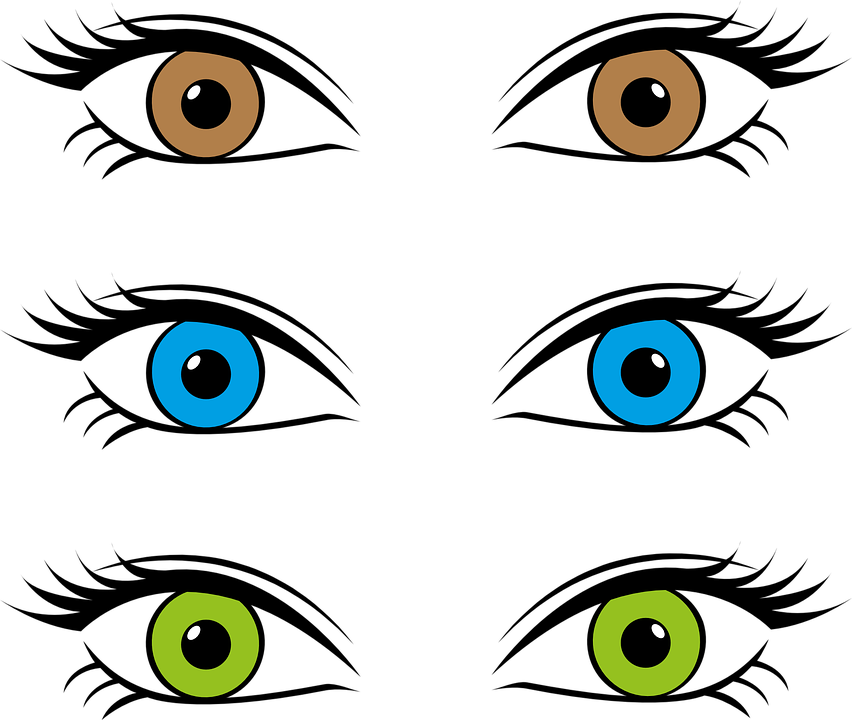 ➜
das Herz*
die Herzen
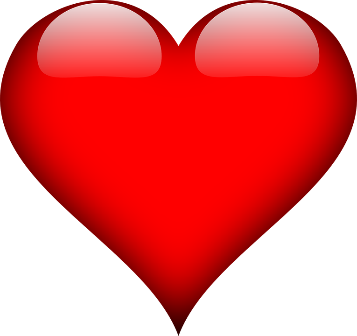 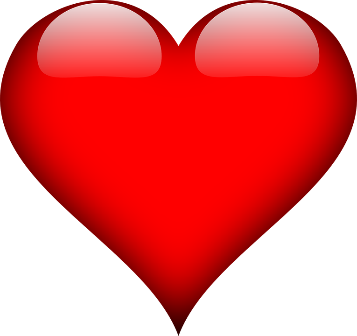 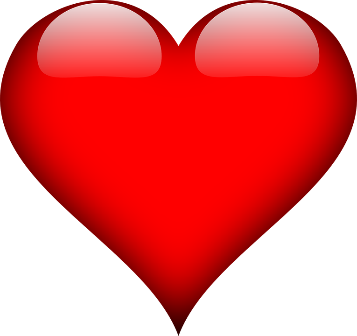 [Speaker Notes: F/H
Timing: 1 minuteAim: to present plural rule 9.Procedure:Click through the animations.]
hören
Welche Kategorie ist das?
Hör zu. Schreib 1-14 und NV oder R9.
1
2
3
4
5
6
7
8
9
10
11
12
13
14
Nominalised verbs

Schlafen
Vergessen
Sterben
Sehen
Mitnehmen
Helfen
Verbessern
Rule 9 Plurals

Ohren
Betten
Interessen
Herzen
Hemden
Wochenenden
Augen
[Speaker Notes: F/HTiming: 2 minutes

Aim: to practise word knowledge by differentiating between nominalised verbs and Rule 9 plural forms, both of which end in (e)n.Note: these are all revisited words (except for Herzen, just encountered on the previous slide), though the plural noun forms are not yet known.

Procedure:
Students divide their page in half and title each side: Verb nouns | Rule 9 plurals.
Click to listen.
Students transcribe the whole words into the correct ‘box’.
Elicit the answers in German and the word meanings and click to reveal the answers.

Transcript: 
Ohren
Betten
Schlafen
Vergessen
Interessen
Herzen
Sterben
Hemden
Sehen
Mitnehmen
Helfen
Wochenenden
Verbessern
Augen]